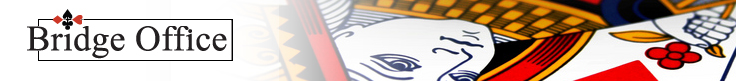 Serie 5-Bieden - Les 7 Mijn bod na 1 SA Opening
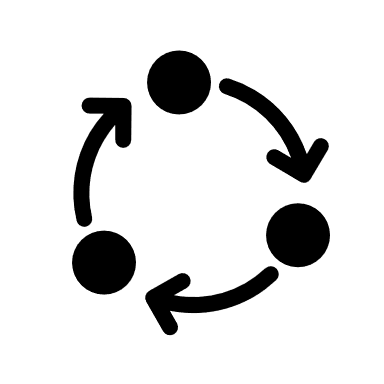 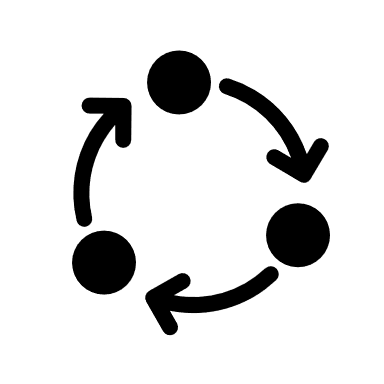 Biedsysteem 5542
Openingen van 12+
Stayman vanaf 8 punten
Jacoby vanaf 0 punten
© Bridge Office 2025  Auteur: Thijs Op het Roodt
Start
Druk op ESC om de test af te sluiten
© Bridge Office – 2025 – Bieden Serie 5
© Bridge Office – 2025 – Bieden Serie 5
[Speaker Notes: Start test 1]
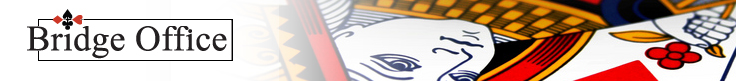 Mijn bod na 1 SA Opening
1
2
3
4
5
6
7
8
9
10
11
12
13
14
15
16
17
18
19
20
21
22
23
24
25
Een rood spelnummer is kwetsbaar.Een groen spelnummer is niet kwetsbaar.
Terug
Start
© Bridge Office – 2025 – Bieden Serie 5
© Bridge Office – 2025 – Bieden Serie 5
[Speaker Notes: Vragenmenu]
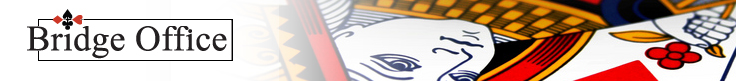 Spel 1
Ik open met 1 SA . Mijn partner biedt 2     .
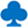 Wat bied ik met deze hand?
1
1
1
1
1 SA
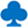 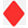 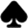 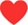 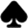 2
2
2
2
2 SA
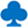 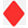 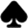 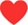 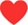 3
3
3
3
3 SA
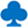 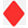 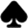 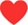 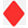 4
4
4
4
4 SA
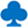 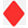 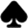 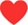 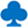 5
5
5
5
5 SA
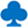 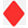 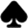 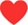 17 Punten
6
6
6
6
6 SA
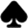 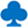 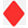 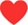 7
7
7
7
7 SA
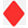 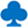 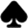 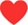 DBL
PAS
RDBL
PAS
DBL
RDBL
Terug
Vragen menu
Volgende
© Bridge Office – 2025 – Bieden Serie 5
© Bridge Office – 2025 – Bieden Serie 5
[Speaker Notes: Spel 1]
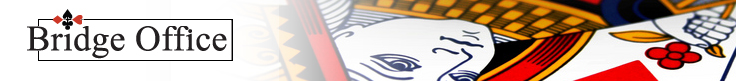 Jammer! Dat is niet het goede antwoord.
Spel 1
Ik open met 1 SA . Mijn partner biedt 2     .
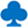 Wat bied ik met deze hand?
U heeft geen 4-kaart in de hoge kleuren.Dan is 2 ruiten natuurlijk een goed antwoord.Maar het kan beter. Hoeveel punten heeft uw partner minimaal?
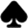 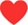 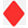 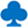 17 Punten
Terug
Vragen menu
Volgende
© Bridge Office – 2025 – Bieden Serie 5
© Bridge Office – 2025 – Bieden Serie 5
[Speaker Notes: Spel 1 fout]
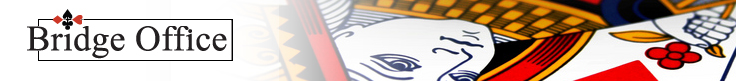 Spel 1
Goed zo!
Ik open met 1 SA . Mijn partner biedt 2     .
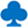 Wat bied ik met deze hand?
Het juiste antwoord is: 3 SA
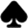 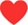 Voor Stayman heeft mijn partner 8 punten nodig.Samen hebben wij er dan 25 en hebben geen fit in van de hoge kleuren. Mooi geboden.
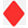 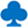 17 Punten
Terug
Vragen menu
Volgende
© Bridge Office – 2025 – Bieden Serie 5
© Bridge Office – 2025 – Bieden Serie 5
[Speaker Notes: Spel 2]
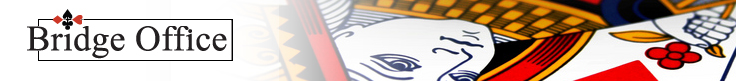 Spel 2
Ik open met 1 SA . Mijn partner biedt 2     .
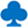 Wat bied ik met deze hand?
1
1
1
1
1 SA
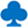 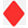 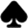 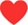 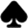 2
2
2
2
2 SA
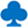 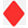 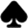 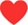 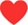 3
3
3
3
3 SA
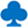 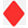 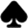 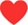 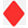 4
4
4
4
4 SA
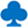 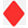 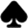 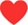 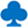 5
5
5
5
5 SA
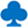 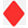 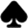 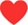 15 Punten
6
6
6
6
6 SA
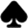 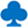 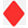 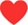 7
7
7
7
7 SA
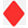 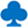 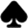 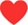 DBL
PAS
RDBL
PAS
DBL
RDBL
Terug
Vragen menu
Volgende
© Bridge Office – 2025 – Bieden Serie 5
© Bridge Office – 2025 – Bieden Serie 5
[Speaker Notes: Spel 2 fout]
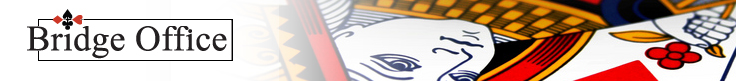 Spel 2
Jammer! Dat is niet het goede antwoord.
Ik open met 1 SA . Mijn partner biedt 2     .
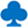 Wat bied ik met deze hand?
Vertel uw partner dat u geen 4-kaart in een van de hoge kleuren heeft. Geen 2 Sans Atout bieden.U weet nog niet wat uw partner heeft.
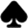 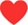 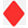 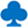 15 Punten
Terug
Vragen menu
Volgende
© Bridge Office – 2025 – Bieden Serie 5
© Bridge Office – 2025 – Bieden Serie 5
[Speaker Notes: Spel 3]
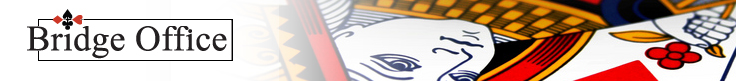 Spel 2
Goed zo!
Ik open met 1 SA . Mijn partner biedt 2     .
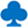 Wat bied ik met deze hand?
Het juiste antwoord is: 2
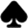 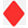 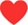 U weet nog niet of er een manche in zit met uw 15 punten. Uw partner hoeft maar 8 punten te hebben.
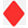 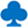 15 Punten
Terug
Vragen menu
Volgende
© Bridge Office – 2025 – Bieden Serie 5
© Bridge Office – 2025 – Bieden Serie 5
[Speaker Notes: Spel 3 fout]
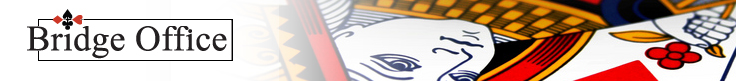 Spel 3
Ik open met 1 SA . Mijn partner biedt 2     .
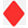 Wat bied ik met deze hand?
1
1
1
1
1 SA
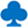 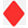 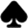 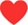 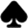 2
2
2
2
2 SA
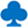 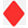 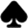 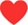 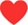 3
3
3
3
3 SA
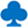 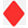 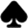 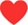 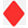 4
4
4
4
4 SA
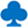 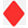 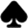 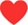 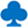 5
5
5
5
5 SA
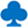 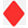 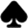 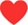 15 Punten
6
6
6
6
6 SA
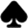 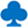 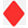 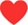 7
7
7
7
7 SA
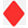 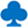 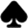 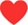 DBL
PAS
RDBL
PAS
DBL
RDBL
Terug
Vragen menu
Volgende
© Bridge Office – 2025 – Bieden Serie 5
© Bridge Office – 2025 – Bieden Serie 5
[Speaker Notes: Spel 4]
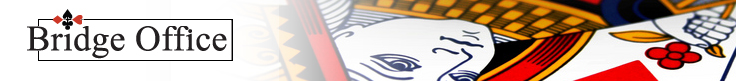 Spel 3
Jammer! Dat is niet het goede antwoord.
Ik open met 1 SA . Mijn partner biedt 2     .
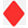 Wat bied ik met deze hand?
Loop niet te snel van stapel, door u rijker te rekenen dan dat u bent. Hoeveel punten heeft uw partner? Dat weet u NOG niet. Daarom rustig, rustig.
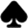 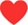 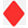 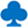 15 Punten
Terug
Vragen menu
Volgende
© Bridge Office – 2025 – Bieden Serie 5
© Bridge Office – 2025 – Bieden Serie 5
[Speaker Notes: Spel 4 fout]
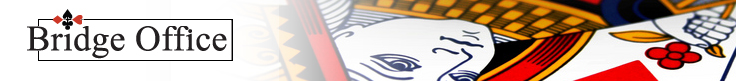 Spel 3
Goed zo!
Ik open met 1 SA . Mijn partner biedt 2     .
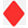 Wat bied ik met deze hand?
Het juiste antwoord is: 2
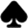 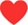 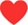 Ondanks uw 4-kaart harten. Bedenk dat uw partner 0 punten kan hebben.
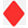 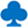 15 Punten
Terug
Vragen menu
Volgende
© Bridge Office – 2025 – Bieden Serie 5
© Bridge Office – 2025 – Bieden Serie 5
[Speaker Notes: Spel 5]
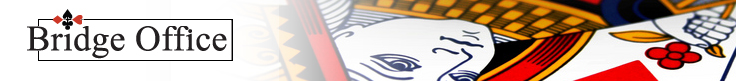 Spel 4
Ik open met 1 SA . Mijn partner biedt 2 SA.
Wat bied ik met deze hand?
1
1
1
1
1 SA
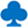 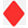 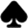 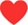 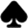 2
2
2
2
2 SA
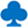 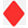 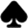 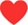 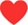 3
3
3
3
3 SA
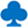 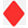 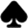 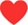 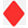 4
4
4
4
4 SA
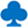 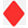 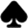 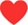 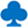 5
5
5
5
5 SA
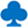 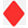 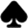 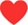 15 Punten
6
6
6
6
6 SA
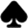 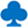 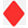 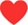 7
7
7
7
7 SA
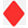 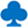 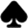 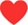 DBL
PAS
RDBL
PAS
DBL
RDBL
Terug
Vragen menu
Volgende
© Bridge Office – 2025 – Bieden Serie 5
© Bridge Office – 2025 – Bieden Serie 5
[Speaker Notes: Spel 5 fout]
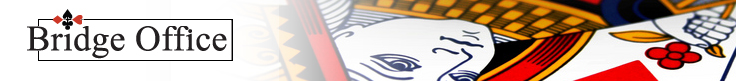 Spel 4
Jammer! Dat is niet het goede antwoord.
Ik open met 1 SA . Mijn partner biedt 2 SA.
Wat bied ik met deze hand?
Ik schrijf altijd, dat bridge een slagen spel is en geen punten spel. Maar je moet de punten ook niet negeren.Hoeveel punten heef mijn partner?
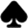 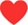 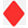 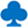 15 Punten
Terug
Vragen menu
Volgende
© Bridge Office – 2025 – Bieden Serie 5
© Bridge Office – 2025 – Bieden Serie 5
[Speaker Notes: Spel 6]
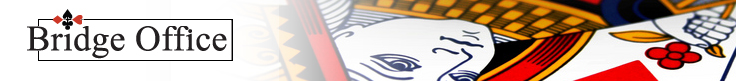 Spel 4
Goed zo!
Ik open met 1 SA . Mijn partner biedt 2 SA.
Wat bied ik met deze hand?
Het juiste antwoord is: Pas
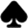 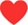 Mijn partner heeft 8 of 9 punten.Te weinig om 3 Sans Atout te bieden.
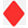 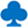 15 Punten
Terug
Vragen menu
Volgende
© Bridge Office – 2025 – Bieden Serie 5
© Bridge Office – 2025 – Bieden Serie 5
[Speaker Notes: Spel 6 fout]
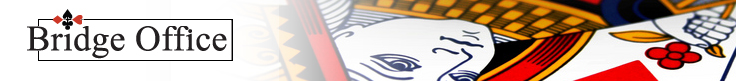 Spel 5
Ik open met 1 SA . Mijn partner biedt 2     .
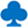 Wat bied ik met deze hand?
1
1
1
1
1 SA
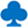 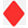 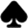 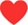 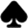 2
2
2
2
2 SA
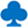 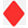 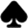 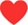 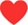 3
3
3
3
3 SA
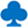 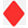 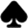 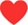 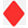 4
4
4
4
4 SA
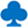 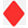 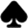 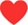 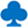 5
5
5
5
5 SA
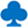 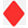 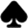 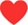 16 Punten
6
6
6
6
6 SA
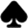 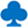 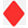 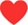 7
7
7
7
7 SA
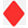 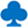 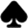 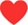 DBL
PAS
RDBL
PAS
DBL
RDBL
Terug
Vragen menu
Volgende
© Bridge Office – 2025 – Bieden Serie 5
© Bridge Office – 2025 – Bieden Serie 5
[Speaker Notes: Spel 7]
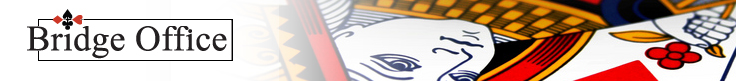 Spel 5
Jammer! Dat is niet het goede antwoord.
Ik open met 1 SA . Mijn partner biedt 2     .
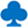 Wat bied ik met deze hand?
Het 2 klaveren bod is Stayman.En met Stayman vraag je om een ?Dan moet u daar ok antwoordt op geven.
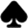 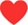 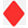 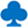 16 Punten
Terug
Vragen menu
Volgende
© Bridge Office – 2025 – Bieden Serie 5
© Bridge Office – 2025 – Bieden Serie 5
[Speaker Notes: Spel 7 fout]
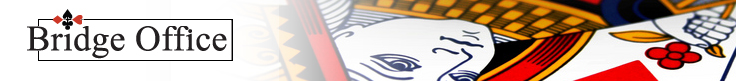 Spel 5
Goed zo!
Ik open met 1 SA . Mijn partner biedt 2     .
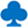 Wat bied ik met deze hand?
Het juiste antwoord is: 2
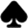 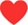 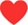 Ik bied mijn 4-kaart hoog. Daar vraagt mijn partner naar.
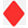 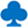 16 Punten
Terug
Vragen menu
Volgende
© Bridge Office – 2025 – Bieden Serie 5
© Bridge Office – 2025 – Bieden Serie 5
[Speaker Notes: Spel 8]
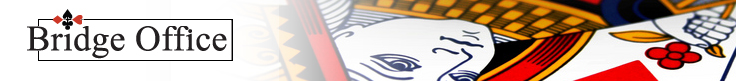 Spel 6
Ik open met 1 SA . Mijn partner biedt 2     .
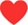 Wat bied ik met deze hand?
1
1
1
1
1 SA
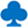 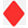 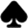 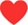 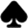 2
2
2
2
2 SA
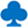 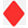 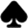 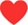 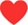 3
3
3
3
3 SA
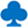 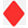 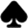 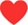 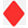 4
4
4
4
4 SA
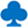 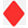 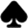 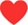 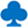 5
5
5
5
5 SA
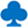 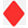 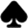 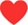 17 Punten
6
6
6
6
6 SA
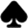 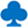 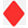 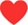 7
7
7
7
7 SA
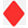 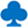 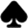 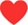 DBL
PAS
RDBL
PAS
DBL
RDBL
Terug
Vragen menu
Volgende
© Bridge Office – 2025 – Bieden Serie 5
© Bridge Office – 2025 – Bieden Serie 5
[Speaker Notes: Spel 7]
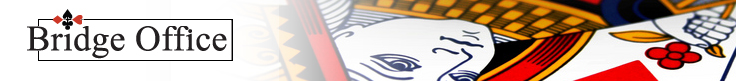 Spel 6
Jammer! Dat is niet het goede antwoord.
Ik open met 1 SA . Mijn partner biedt 2     .
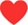 Wat bied ik met deze hand?
Het 2 harten bod van mijn partner is Jacoby.En met Jacoby vertelt mijn partner mij, dat hij minimaal een ….. in schoppen heeft.Valt het kwartje?
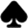 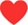 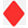 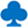 17 Punten
Terug
Vragen menu
Volgende
© Bridge Office – 2025 – Bieden Serie 5
© Bridge Office – 2025 – Bieden Serie 5
[Speaker Notes: Spel 7 fout]
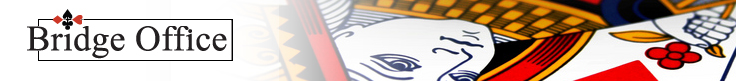 Spel 6
Goed zo!
Ik open met 1 SA . Mijn partner biedt 2     .
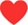 Wat bied ik met deze hand?
Het juiste antwoord is: 2
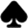 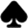 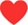 2 Harten is Jacoby. Mijn partner minimaal een 5-kaart schoppen.
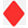 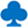 17 Punten
Terug
Vragen menu
Volgende
© Bridge Office – 2025 – Bieden Serie 5
© Bridge Office – 2025 – Bieden Serie 5
[Speaker Notes: Spel 8]
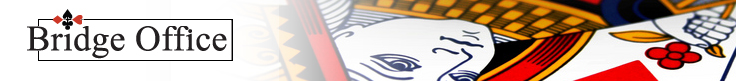 Spel 7
Ik open met 1 SA . Mijn partner biedt 2     .
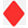 Wat bied ik met deze hand?
1
1
1
1
1 SA
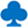 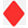 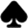 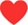 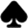 2
2
2
2
2 SA
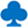 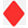 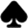 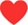 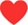 3
3
3
3
3 SA
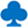 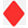 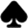 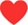 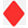 4
4
4
4
4 SA
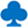 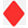 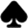 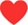 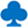 5
5
5
5
5 SA
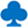 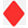 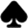 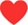 16 Punten
6
6
6
6
6 SA
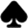 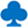 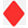 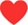 7
7
7
7
7 SA
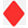 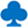 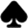 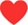 DBL
PAS
RDBL
PAS
DBL
RDBL
Terug
Vragen menu
Volgende
© Bridge Office – 2025 – Bieden Serie 5
© Bridge Office – 2025 – Bieden Serie 5
[Speaker Notes: Spel 7]
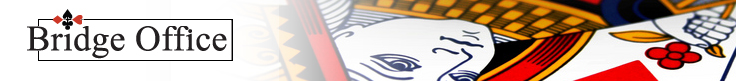 Spel 7
Jammer! Dat is niet het goede antwoord.
Ik open met 1 SA . Mijn partner biedt 2     .
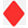 Wat bied ik met deze hand?
2 ruiten is Jacoby.Mijn partner vertelt mij dat hij minimaal een 5-kaart ….. heeft. Daar hebben wij een afspraak over.
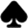 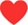 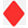 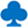 16 Punten
Terug
Vragen menu
Volgende
© Bridge Office – 2025 – Bieden Serie 5
© Bridge Office – 2025 – Bieden Serie 5
[Speaker Notes: Spel 7 fout]
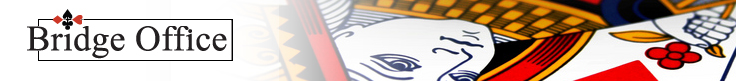 Spel 7
Goed zo!
Ik open met 1 SA . Mijn partner biedt 2     .
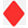 Wat bied ik met deze hand?
Het juiste antwoord is: 2
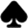 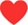 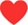 Prima. 2 ruiten is Jacoby. Mijn partner heeft minimaal een 5-kaart harten.
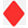 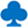 16 Punten
Terug
Vragen menu
Volgende
© Bridge Office – 2025 – Bieden Serie 5
© Bridge Office – 2025 – Bieden Serie 5
[Speaker Notes: Spel 8]
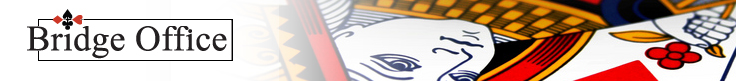 Spel 8
Ik open met 1 SA . Mijn partner biedt 2 SA.
Wat bied ik met deze hand?
1
1
1
1
1 SA
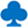 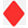 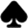 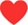 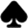 2
2
2
2
2 SA
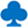 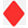 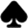 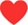 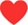 3
3
3
3
3 SA
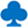 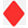 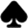 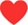 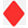 4
4
4
4
4 SA
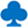 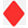 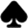 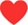 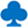 5
5
5
5
5 SA
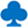 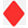 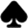 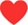 17 Punten
6
6
6
6
6 SA
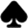 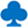 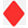 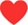 7
7
7
7
7 SA
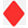 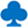 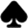 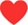 DBL
PAS
RDBL
PAS
DBL
RDBL
Terug
Vragen menu
Volgende
© Bridge Office – 2025 – Bieden Serie 5
© Bridge Office – 2025 – Bieden Serie 5
[Speaker Notes: Spel 7]
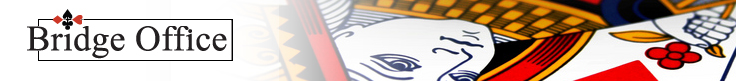 Spel 8
Jammer! Dat is niet het goede antwoord.
Ik open met 1 SA . Mijn partner biedt 2 SA.
Wat bied ik met deze hand?
Wat zou mijn partner bieden, wanneer hij een 4-kaart schoppen zou hebben met 8 punten?Ook heeft mijn partner 8 of 9 punten.Tel die eens bij elkaar en dan weet u het wel.
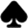 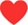 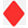 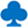 17 Punten
Terug
Vragen menu
Volgende
© Bridge Office – 2025 – Bieden Serie 5
© Bridge Office – 2025 – Bieden Serie 5
[Speaker Notes: Spel 7 fout]
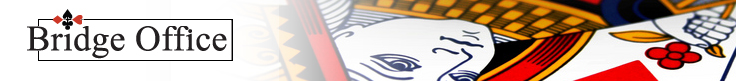 Spel 8
Goed zo!
Ik open met 1 SA . Mijn partner biedt 2 SA.
Wat bied ik met deze hand?
Het juiste antwoord is: 3 SA
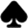 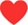 2 Sans Atout belooft 8 of 9 punten. Samen hebben wij er 25 of 26. Genoeg voor de manche.
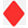 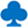 17 Punten
Terug
Vragen menu
Volgende
© Bridge Office – 2025 – Bieden Serie 5
© Bridge Office – 2025 – Bieden Serie 5
[Speaker Notes: Spel 8]
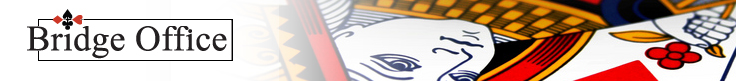 Spel 9
Ik open met 1 SA . Mijn partner biedt 2     .
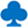 Wat bied ik met deze hand?
1
1
1
1
1 SA
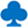 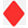 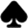 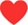 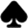 2
2
2
2
2 SA
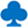 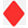 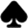 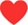 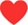 3
3
3
3
3 SA
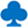 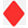 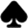 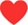 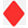 4
4
4
4
4 SA
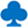 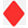 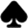 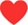 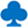 5
5
5
5
5 SA
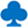 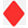 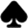 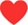 17 Punten
6
6
6
6
6 SA
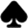 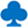 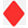 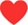 7
7
7
7
7 SA
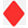 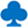 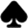 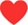 DBL
PAS
RDBL
PAS
DBL
RDBL
Terug
Vragen menu
Volgende
© Bridge Office – 2025 – Bieden Serie 5
© Bridge Office – 2025 – Bieden Serie 5
[Speaker Notes: Spel 7]
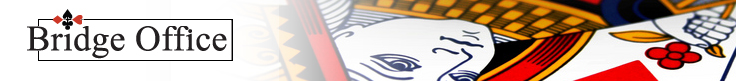 Spel 9
Jammer! Dat is niet het goede antwoord.
Ik open met 1 SA . Mijn partner biedt 2     .
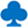 Wat bied ik met deze hand?
Even het geheugen opfrissen.Wat betekend 2 klaveren eigenlijk?Juist. Stayman. Weet u nu uw bod?
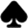 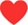 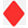 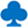 17 Punten
Terug
Vragen menu
Volgende
© Bridge Office – 2025 – Bieden Serie 5
© Bridge Office – 2025 – Bieden Serie 5
[Speaker Notes: Spel 7 fout]
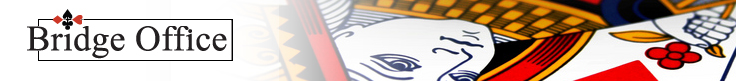 Spel 9
Goed zo!
Ik open met 1 SA . Mijn partner biedt 2     .
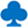 Wat bied ik met deze hand?
Het juiste antwoord is: 2
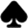 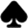 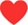 Prima, 2 klaveren is Stayman en vraagt of ik een 4-kaart in een hoge kleur heb. En die heb ik, dus bied ik ze ook.
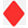 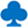 17 Punten
Terug
Vragen menu
Volgende
© Bridge Office – 2025 – Bieden Serie 5
© Bridge Office – 2025 – Bieden Serie 5
[Speaker Notes: Spel 8]
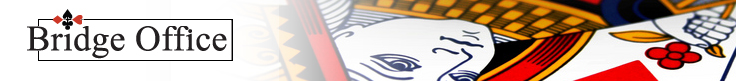 Spel 10
Ik open met 1 SA . Mijn partner biedt 2     .
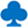 Wat bied ik met deze hand?
1
1
1
1
1 SA
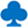 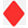 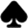 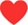 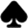 2
2
2
2
2 SA
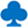 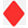 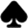 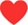 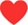 3
3
3
3
3 SA
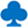 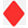 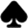 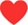 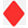 4
4
4
4
4 SA
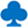 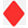 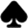 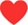 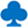 5
5
5
5
5 SA
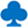 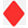 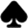 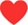 16 Punten
6
6
6
6
6 SA
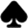 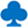 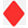 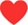 7
7
7
7
7 SA
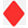 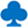 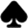 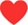 DBL
PAS
RDBL
PAS
DBL
RDBL
Terug
Vragen menu
Volgende
© Bridge Office – 2025 – Bieden Serie 5
© Bridge Office – 2025 – Bieden Serie 5
[Speaker Notes: Spel 7]
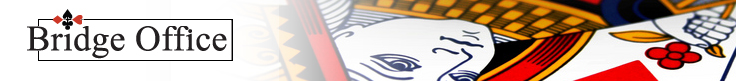 Spel 10
Jammer! Dat is niet het goede antwoord.
Ik open met 1 SA . Mijn partner biedt 2     .
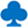 Wat bied ik met deze hand?
Het 2 klaveren bod is Stayman en vraagt aan u of een 4-kaart in de hoge kleuren hebt. Nu heeft u ze allebei.En wat zegt de regel dan?Van twee 4-kaarten, bieden wij altijd eerst de ?
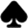 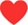 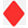 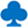 16 Punten
Terug
Vragen menu
Volgende
© Bridge Office – 2025 – Bieden Serie 5
© Bridge Office – 2025 – Bieden Serie 5
[Speaker Notes: Spel 7 fout]
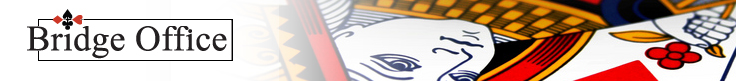 Spel 10
Goed zo!
Ik open met 1 SA . Mijn partner biedt 2     .
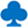 Wat bied ik met deze hand?
Het juiste antwoord is: 2
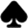 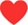 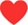 Daar is weer zo’n oude regel. Van twee 4-kaarten bieden wij eerst de laagste. Zou uw partner zo dadelijk 2 of 3 Sans Atout bieden, dan heeft hij een 4-kaart schoppen.
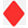 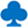 16 Punten
Terug
Vragen menu
Volgende
© Bridge Office – 2025 – Bieden Serie 5
© Bridge Office – 2025 – Bieden Serie 5
[Speaker Notes: Spel 8]
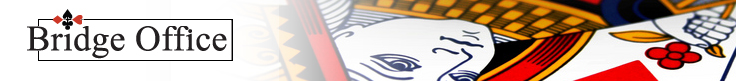 Spel 11
Ik open met 1 SA . Mijn partner biedt 2     .
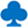 Wat bied ik met deze hand?
1
1
1
1
1 SA
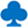 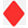 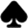 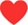 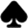 2
2
2
2
2 SA
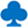 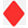 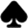 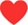 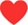 3
3
3
3
3 SA
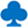 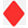 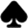 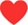 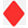 4
4
4
4
4 SA
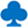 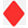 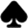 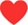 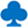 5
5
5
5
5 SA
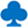 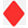 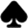 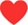 17 Punten
6
6
6
6
6 SA
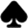 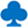 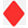 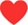 7
7
7
7
7 SA
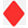 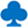 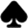 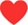 DBL
PAS
RDBL
PAS
DBL
RDBL
Terug
Vragen menu
Volgende
© Bridge Office – 2025 – Bieden Serie 5
© Bridge Office – 2025 – Bieden Serie 5
[Speaker Notes: Spel 7]
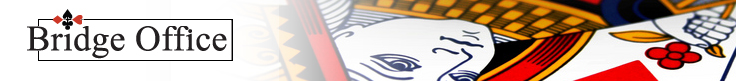 Spel 11
Jammer! Dat is niet het goede antwoord.
Ik open met 1 SA . Mijn partner biedt 2     .
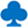 Wat bied ik met deze hand?
U heeft 16 punten. Maar geen Sans Atout verdeling.Met een 5-kaart schoppen, mag u geen Sans Atout openen.Wij openen dus gewoon met 1 in een kleur.Heeft met 1 harten geopend, omdat de laagste is, dan is dat ook niet goed. Want met 4 en een 5-kaart, openen wij altijd met de langste.
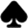 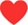 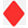 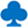 17 Punten
Terug
Vragen menu
Volgende
© Bridge Office – 2025 – Bieden Serie 5
© Bridge Office – 2025 – Bieden Serie 5
[Speaker Notes: Spel 7 fout]
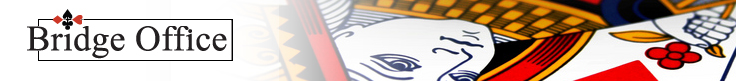 Spel 11
Goed zo!
Ik open met 1 SA . Mijn partner biedt 2     .
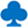 Wat bied ik met deze hand?
Het juiste antwoord is: 3 SA
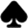 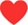 Om Stayman te kunnen bieden heeft uw partner minimaal 8 punten nodig. Wij hebben geen fit in de hoge kleuren, maar wel minimaal 25 punten. Mooi geboden.
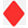 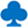 17 Punten
Terug
Vragen menu
Volgende
© Bridge Office – 2025 – Bieden Serie 5
© Bridge Office – 2025 – Bieden Serie 5
[Speaker Notes: Spel 8]
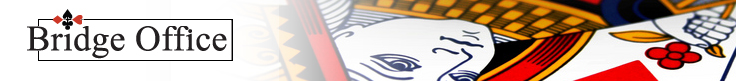 Spel 12
Ik open met 1 SA . Mijn partner biedt 2 SA.
Wat bied ik met deze hand?
1
1
1
1
1 SA
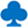 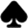 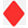 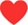 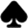 2
2
2
2
2 SA
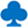 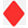 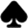 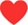 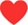 3
3
3
3
3 SA
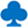 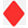 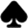 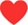 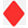 4
4
4
4
4 SA
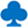 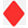 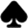 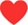 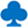 5
5
5
5
5 SA
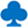 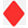 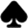 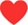 15 Punten
6
6
6
6
6 SA
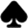 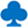 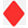 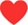 7
7
7
7
7 SA
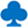 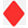 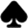 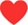 DBL
PAS
RDBL
PAS
DBL
RDBL
Terug
Vragen menu
Volgende
© Bridge Office – 2025 – Bieden Serie 5
© Bridge Office – 2025 – Bieden Serie 5
[Speaker Notes: Spel 7]
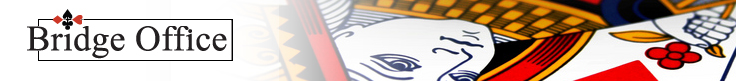 Spel 12
Jammer! Dat is niet het goede antwoord.
Ik open met 1 SA . Mijn partner biedt 2 SA.
Wat bied ik met deze hand?
Misschien dat helpt, wanneer u weet hoeveel punten uw partner maximaal heeft. Tel die van u er bij op en wanneer aan 25+ komt, dan weet uw at u moet bieden.En als u dat weet, en u komt niet aan 25 punten, dan weet u ook wat u moet bieden.
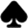 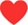 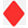 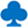 15 Punten
Terug
Vragen menu
Volgende
© Bridge Office – 2025 – Bieden Serie 5
© Bridge Office – 2025 – Bieden Serie 5
[Speaker Notes: Spel 7 fout]
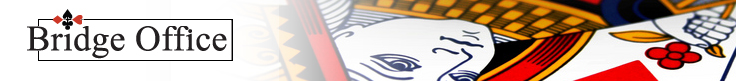 Spel 12
Goed zo!
Ik open met 1 SA . Mijn partner biedt 2 SA.
Wat bied ik met deze hand?
Het juiste antwoord is: Pas
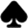 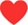 Met 8 of 9 punten bij mijn partner, net te weinig om er de manche van te maken.
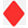 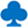 15 Punten
Terug
Vragen menu
Volgende
© Bridge Office – 2025 – Bieden Serie 5
© Bridge Office – 2025 – Bieden Serie 5
[Speaker Notes: Spel 8]
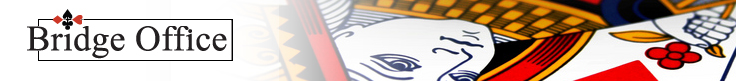 Spel 13
Ik open met 1 SA . Mijn partner biedt 2     .
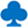 Wat bied ik met deze hand?
1
1
1
1
1 SA
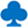 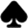 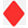 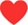 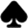 2
2
2
2
2 SA
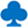 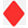 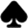 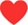 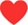 3
3
3
3
3 SA
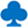 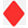 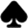 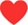 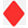 4
4
4
4
4 SA
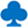 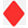 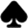 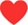 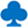 5
5
5
5
5 SA
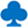 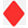 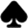 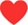 15 Punten
6
6
6
6
6 SA
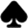 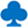 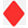 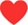 7
7
7
7
7 SA
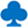 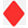 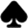 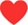 DBL
PAS
RDBL
PAS
DBL
RDBL
Terug
Vragen menu
Volgende
© Bridge Office – 2025 – Bieden Serie 5
© Bridge Office – 2025 – Bieden Serie 5
[Speaker Notes: Spel 7]
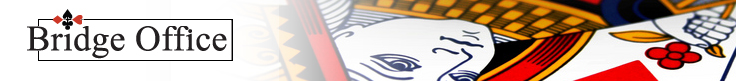 Spel 13
Jammer! Dat is niet het goede antwoord.
Ik open met 1 SA . Mijn partner biedt 2     .
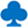 Wat bied ik met deze hand?
Het 2 klaveren bod van uw partner is Stayman.Met Stayman vraagt uw partner uw iets.En daar moet u antwoord op geven.
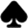 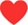 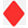 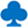 15 Punten
Terug
Vragen menu
Volgende
© Bridge Office – 2025 – Bieden Serie 5
© Bridge Office – 2025 – Bieden Serie 5
[Speaker Notes: Spel 7 fout]
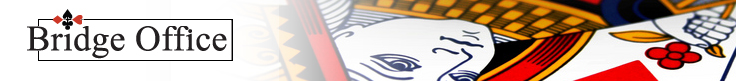 Spel 13
Goed zo!
Ik open met 1 SA . Mijn partner biedt 2     .
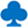 Wat bied ik met deze hand?
Het juiste antwoord is: 2
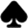 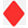 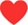 U heeft geen 4-kaart in een van de hoge kleuren.Dat even melden met 2 ruiten.
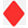 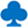 15 Punten
Terug
Vragen menu
Volgende
© Bridge Office – 2025 – Bieden Serie 5
© Bridge Office – 2025 – Bieden Serie 5
[Speaker Notes: Spel 8]
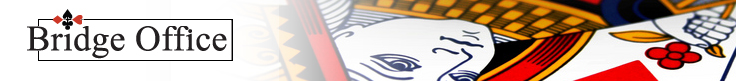 Spel 14
Ik open met 1 SA . Mijn partner biedt 2     .
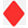 Wat bied ik met deze hand?
1
1
1
1
1 SA
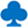 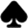 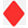 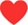 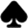 2
2
2
2
2 SA
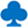 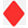 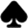 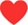 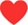 3
3
3
3
3 SA
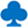 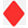 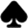 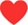 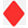 4
4
4
4
4 SA
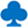 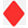 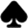 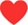 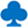 5
5
5
5
5 SA
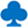 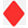 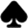 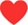 16 Punten
6
6
6
6
6 SA
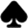 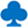 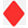 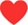 7
7
7
7
7 SA
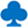 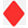 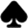 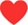 DBL
PAS
RDBL
PAS
DBL
RDBL
Terug
Vragen menu
Volgende
© Bridge Office – 2025 – Bieden Serie 5
© Bridge Office – 2025 – Bieden Serie 5
[Speaker Notes: Spel 7]
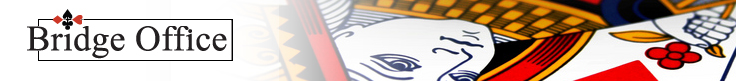 Spel 14
Jammer! Dat is niet het goede antwoord.
Ik open met 1 SA . Mijn partner biedt 2     .
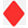 Wat bied ik met deze hand?
Uw partner biedt Jacoby. Het tegenovergestelde van Stayman. Wanneer iemand Jacoby biedt, dan vertelt hij zijn partner iets en biedt iemand Stayman, dan vraagt  hij zijn partner iets. Nu moet u het toch weten, wat u gaat bieden.
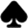 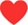 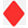 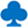 16 Punten
Terug
Vragen menu
Volgende
© Bridge Office – 2025 – Bieden Serie 5
© Bridge Office – 2025 – Bieden Serie 5
[Speaker Notes: Spel 7 fout]
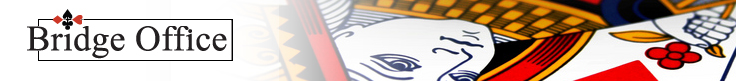 Spel 14
Goed zo!
Ik open met 1 SA . Mijn partner biedt 2     .
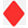 Wat bied ik met deze hand?
Het juiste antwoord is: 2
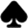 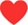 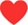 Uw partner geeft minimaal een 5-kaart harten aan.Maar kan ook 0 punten hebben. Dus 2 harten is prima.
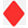 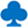 16 Punten
Terug
Vragen menu
Volgende
© Bridge Office – 2025 – Bieden Serie 5
© Bridge Office – 2025 – Bieden Serie 5
[Speaker Notes: Spel 8]
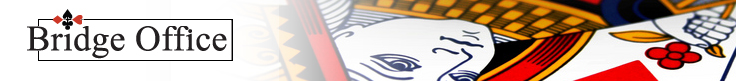 Spel 15
Ik open met 1 SA . Mijn partner biedt 2     .
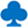 Wat bied ik met deze hand?
1
1
1
1
1 SA
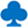 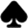 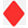 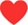 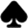 2
2
2
2
2 SA
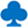 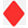 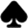 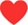 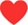 3
3
3
3
3 SA
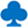 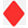 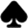 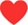 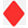 4
4
4
4
4 SA
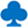 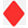 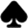 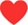 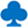 5
5
5
5
5 SA
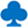 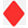 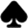 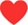 17 Punten
6
6
6
6
6 SA
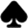 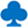 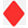 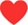 7
7
7
7
7 SA
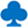 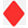 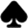 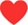 DBL
PAS
RDBL
PAS
DBL
RDBL
Terug
Vragen menu
Volgende
© Bridge Office – 2025 – Bieden Serie 5
© Bridge Office – 2025 – Bieden Serie 5
[Speaker Notes: Spel 7]
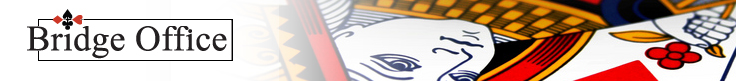 Spel 15
Jammer! Dat is niet het goede antwoord.
Ik open met 1 SA . Mijn partner biedt 2     .
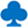 Wat bied ik met deze hand?
Hoeveel punten heeft uw partner minimaal?Is er een fit in een van de hoge kleuren mogelijk?Dan moet u het goede bod nu weten.
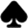 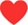 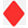 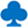 17 Punten
Terug
Vragen menu
Volgende
© Bridge Office – 2025 – Bieden Serie 5
© Bridge Office – 2025 – Bieden Serie 5
[Speaker Notes: Spel 7 fout]
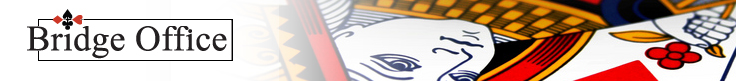 Spel 15
Goed zo!
Ik open met 1 SA . Mijn partner biedt 2     .
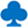 Wat bied ik met deze hand?
Het juiste antwoord is: 3 SA
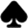 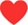 Kwestie van punten tellen.Om Stayman te bieden moet je minimaal 8 punten hebben en met uw eigen 17 punten, heeft u samen minimaal 25 punten.
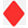 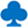 17 Punten
Terug
Vragen menu
Volgende
© Bridge Office – 2025 – Bieden Serie 5
© Bridge Office – 2025 – Bieden Serie 5
[Speaker Notes: Spel 8]
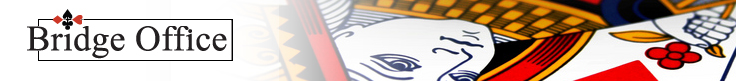 Spel 16
Ik open met 1 SA . Mijn partner biedt 2     .
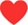 Wat bied ik met deze hand?
1
1
1
1
1 SA
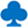 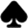 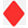 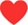 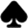 2
2
2
2
2 SA
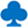 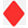 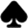 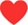 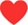 3
3
3
3
3 SA
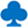 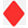 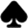 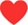 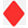 4
4
4
4
4 SA
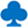 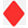 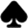 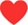 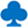 5
5
5
5
5 SA
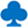 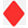 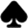 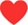 17 Punten
6
6
6
6
6 SA
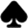 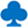 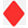 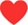 7
7
7
7
7 SA
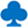 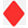 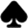 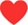 DBL
PAS
RDBL
PAS
DBL
RDBL
Terug
Vragen menu
Volgende
© Bridge Office – 2025 – Bieden Serie 5
© Bridge Office – 2025 – Bieden Serie 5
[Speaker Notes: Spel 7]
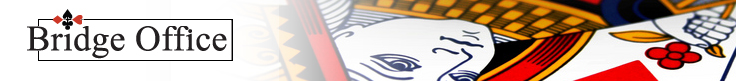 Spel 16
Jammer! Dat is niet het goede antwoord.
Ik open met 1 SA . Mijn partner biedt 2     .
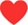 Wat bied ik met deze hand?
Hoeveel punten heeft uw partner?Dat kunnen 0 punten zijn en het kunnen er 23 zijn.Wanneer uw partner 8 punten heeft en u biedt braaf 2 schoppen, dan zal uw partner passen. 15 of 16 punten en een 3-kaart dan biedt u 2.16 punten en een 4-kaart, dan biedt u 3.17 punten een 3- of 4-kaart, dan biedt u 3.U zult dan ook wel eens down gaan, maar u mist nooit de manche.
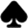 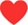 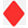 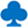 17 Punten
Terug
Vragen menu
Volgende
© Bridge Office – 2025 – Bieden Serie 5
© Bridge Office – 2025 – Bieden Serie 5
[Speaker Notes: Spel 7 fout]
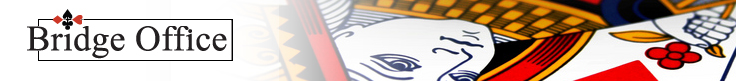 Spel 16
Goed zo!
Ik open met 1 SA . Mijn partner biedt 2     .
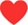 Wat bied ik met deze hand?
Het juiste antwoord is: 3
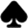 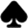 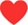 Heeft uw partner 8+ punten, dan biedt hij 4 schoppen.Heeft hij minder dan 8 punten, dan zal hij passen.
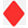 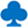 17 Punten
Terug
Vragen menu
Volgende
© Bridge Office – 2025 – Bieden Serie 5
© Bridge Office – 2025 – Bieden Serie 5
[Speaker Notes: Spel 8]
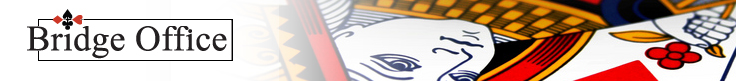 Spel 17
Ik open met 1 SA . Mijn partner biedt 2     .
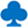 Wat bied ik met deze hand?
1
1
1
1
1 SA
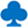 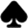 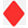 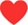 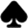 2
2
2
2
2 SA
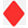 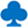 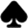 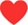 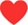 3
3
3
3
3 SA
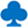 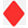 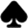 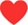 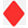 4
4
4
4
4 SA
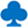 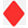 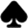 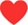 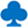 5
5
5
5
5 SA
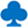 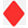 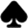 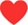 17 Punten
6
6
6
6
6 SA
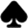 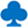 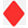 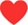 7
7
7
7
7 SA
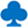 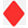 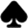 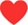 DBL
PAS
RDBL
PAS
DBL
RDBL
Terug
Vragen menu
Volgende
© Bridge Office – 2025 – Bieden Serie 5
© Bridge Office – 2025 – Bieden Serie 5
[Speaker Notes: Spel 7]
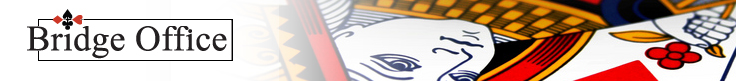 Spel 17
Jammer! Dat is niet het goede antwoord.
Ik open met 1 SA . Mijn partner biedt 2     .
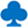 Wat bied ik met deze hand?
Is er een fit in een van de hoge kleuren te vinden?U partner biedt Stayman en vraagt u iets.Daar kunt u dan 2 ruiten op bieden, maar het kan beter.Tel uw punten bij elkaar en u weet het.
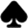 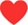 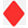 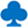 17 Punten
Terug
Vragen menu
Volgende
© Bridge Office – 2025 – Bieden Serie 5
© Bridge Office – 2025 – Bieden Serie 5
[Speaker Notes: Spel 7 fout]
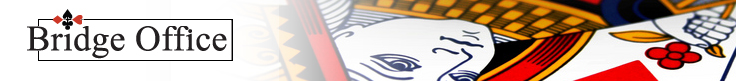 Spel 17
Goed zo!
Ik open met 1 SA . Mijn partner biedt 2     .
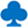 Wat bied ik met deze hand?
Het juiste antwoord is: 3 SA
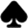 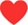 Uw partner heeft minimaal 8 punten.Samen zijn dat er minimaal 25. Voldoende voor de 3 Sans Atout manche.
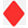 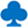 17 Punten
Terug
Vragen menu
Volgende
© Bridge Office – 2025 – Bieden Serie 5
© Bridge Office – 2025 – Bieden Serie 5
[Speaker Notes: Spel 8]
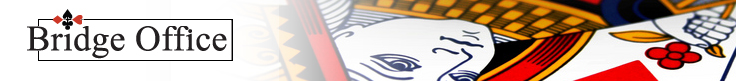 Spel 18
Ik open met 1 SA . Mijn partner biedt 2 SA.
Wat bied ik met deze hand?
1
1
1
1
1 SA
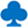 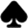 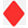 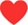 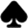 2
2
2
2
2 SA
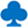 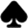 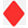 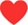 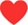 3
3
3
3
3 SA
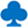 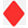 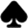 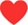 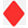 4
4
4
4
4 SA
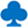 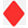 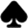 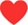 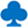 5
5
5
5
5 SA
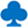 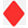 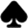 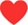 15 Punten
6
6
6
6
6 SA
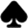 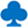 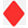 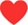 7
7
7
7
7 SA
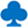 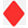 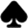 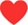 DBL
PAS
RDBL
PAS
DBL
RDBL
Terug
Vragen menu
Volgende
© Bridge Office – 2025 – Bieden Serie 5
© Bridge Office – 2025 – Bieden Serie 5
[Speaker Notes: Spel 7]
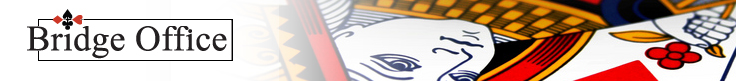 Spel 18
Jammer! Dat is niet het goede antwoord.
Ik open met 1 SA . Mijn partner biedt 2 SA.
Wat bied ik met deze hand?
Hoeveel punten heeft u partner maximaal?En wat heeft hij in de hoge kleuren?U wilt toch niet naar 5 ruiten of zoiets?
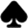 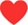 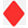 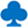 15 Punten
Terug
Vragen menu
Volgende
© Bridge Office – 2025 – Bieden Serie 5
© Bridge Office – 2025 – Bieden Serie 5
[Speaker Notes: Spel 7 fout]
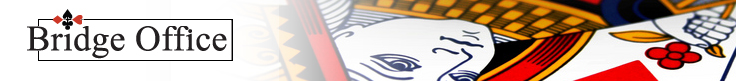 Spel 18
Goed zo!
Ik open met 1 SA . Mijn partner biedt 2 SA.
Wat bied ik met deze hand?
Het juiste antwoord is: Pas
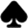 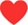 U hebt samen, maximaal 24 punten.Niet voldoende voor een manche.
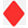 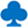 15 Punten
Terug
Vragen menu
Volgende
© Bridge Office – 2025 – Bieden Serie 5
© Bridge Office – 2025 – Bieden Serie 5
[Speaker Notes: Spel 8]
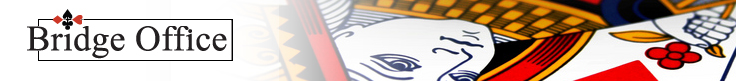 Spel 19
Ik open met 1 SA . Mijn partner biedt 2 SA.
Wat bied ik met deze hand?
1
1
1
1
1 SA
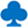 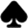 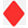 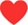 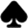 2
2
2
2
2 SA
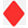 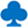 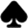 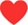 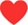 3
3
3
3
3 SA
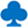 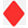 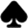 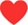 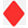 4
4
4
4
4 SA
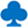 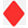 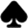 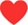 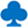 5
5
5
5
5 SA
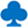 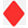 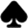 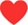 17 Punten
6
6
6
6
6 SA
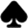 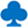 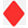 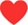 7
7
7
7
7 SA
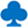 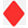 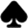 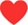 DBL
PAS
RDBL
PAS
DBL
RDBL
Terug
Vragen menu
Volgende
© Bridge Office – 2025 – Bieden Serie 5
© Bridge Office – 2025 – Bieden Serie 5
[Speaker Notes: Spel 7]
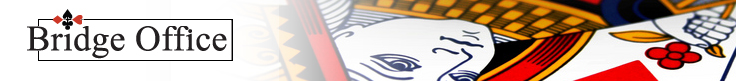 Spel 19
Jammer! Dat is niet het goede antwoord.
Ik open met 1 SA . Mijn partner biedt 2 SA.
Wat bied ik met deze hand?
Tel uw punten nu eens samen op.Uw partner heeft interesse in een hoge kleur.
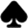 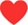 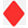 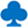 17 Punten
Terug
Vragen menu
Volgende
© Bridge Office – 2025 – Bieden Serie 5
© Bridge Office – 2025 – Bieden Serie 5
[Speaker Notes: Spel 7 fout]
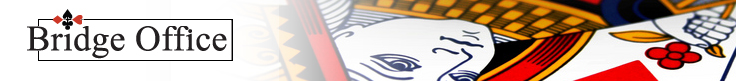 Spel 19
Goed zo!
Ik open met 1 SA . Mijn partner biedt 2 SA.
Wat bied ik met deze hand?
Het juiste antwoord is: 3 SA
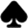 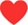 Het 2 Sans Atout bod belooft 8 of 9 punten.Samen voldoende punten voor de manche.
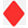 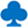 17 Punten
Terug
Vragen menu
Volgende
© Bridge Office – 2025 – Bieden Serie 5
© Bridge Office – 2025 – Bieden Serie 5
[Speaker Notes: Spel 8]
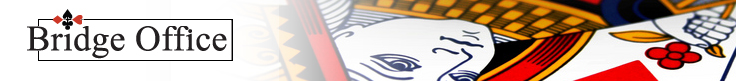 Spel 20
Ik open met 1 SA . Mijn partner biedt 2     .
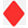 Wat bied ik met deze hand?
1
1
1
1
1 SA
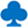 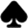 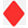 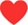 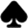 2
2
2
2
2 SA
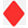 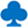 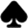 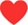 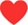 3
3
3
3
3 SA
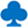 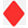 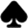 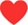 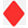 4
4
4
4
4 SA
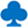 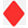 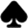 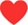 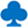 5
5
5
5
5 SA
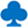 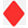 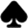 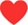 17 Punten
6
6
6
6
6 SA
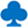 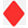 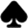 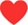 7
7
7
7
7 SA
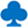 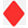 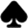 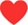 DBL
PAS
RDBL
PAS
DBL
RDBL
Terug
Vragen menu
Volgende
© Bridge Office – 2025 – Bieden Serie 5
© Bridge Office – 2025 – Bieden Serie 5
[Speaker Notes: Spel 7]
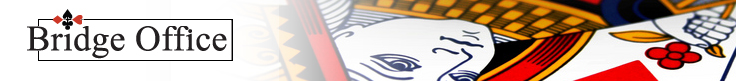 Spel 20
Jammer! Dat is niet het goede antwoord.
Ik open met 1 SA . Mijn partner biedt 2     .
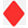 Wat bied ik met deze hand?
Hoe zat dat ook alweer.Met 15 of 16 en een 3-kaart, dan bieden wij 2.
Met 16 punten en een 4-kaart, dan bieden wij 3.Met 17 punten en een 3- of 4-kaart, dan bieden wij 3.Kan nu niet meer fout gaan. Toch?
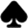 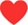 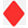 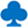 17 Punten
Terug
Vragen menu
Volgende
© Bridge Office – 2025 – Bieden Serie 5
© Bridge Office – 2025 – Bieden Serie 5
[Speaker Notes: Spel 7 fout]
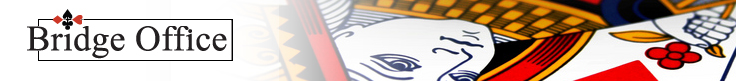 Spel 20
Goed zo!
Ik open met 1 SA . Mijn partner biedt 2     .
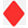 Wat bied ik met deze hand?
Het juiste antwoord is: 3
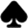 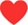 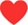 Prima. 17 punten en een 3-kaart. Mooi geboden.
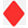 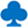 17 Punten
Terug
Vragen menu
Volgende
© Bridge Office – 2025 – Bieden Serie 5
© Bridge Office – 2025 – Bieden Serie 5
[Speaker Notes: Spel 8]
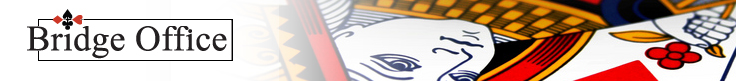 Spel 21
Ik open met 1 SA . Mijn partner biedt 2     .
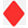 Wat bied ik met deze hand?
1
1
1
1
1 SA
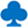 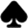 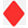 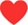 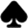 2
2
2
2
2 SA
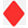 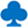 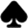 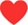 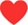 3
3
3
3
3 SA
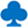 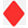 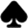 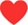 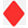 4
4
4
4
4 SA
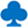 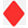 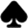 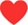 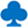 5
5
5
5
5 SA
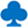 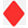 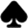 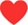 16 Punten
6
6
6
6
6 SA
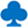 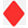 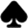 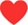 7
7
7
7
7 SA
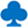 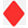 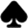 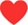 DBL
PAS
RDBL
PAS
DBL
RDBL
Terug
Vragen menu
Volgende
© Bridge Office – 2025 – Bieden Serie 5
© Bridge Office – 2025 – Bieden Serie 5
[Speaker Notes: Spel 7]
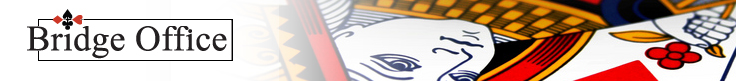 Spel 21
Jammer! Dat is niet het goede antwoord.
Ik open met 1 SA . Mijn partner biedt 2     .
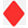 Wat bied ik met deze hand?
Het 2 ruiten bod van uw partner is Jacoby en niet echte ruiten. Dan moet u nu weten wat u met bieden.
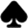 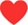 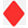 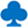 16 Punten
Terug
Vragen menu
Volgende
© Bridge Office – 2025 – Bieden Serie 5
© Bridge Office – 2025 – Bieden Serie 5
[Speaker Notes: Spel 7 fout]
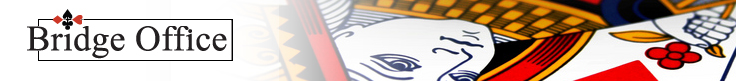 Spel 21
Goed zo!
Ik open met 1 SA . Mijn partner biedt 2     .
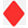 Wat bied ik met deze hand?
Het juiste antwoord is: 2
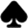 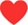 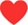 Prima. Met en 2-kaart bieden wij gewoon 2 harten.
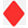 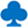 16 Punten
Terug
Vragen menu
Volgende
© Bridge Office – 2025 – Bieden Serie 5
© Bridge Office – 2025 – Bieden Serie 5
[Speaker Notes: Spel 8]
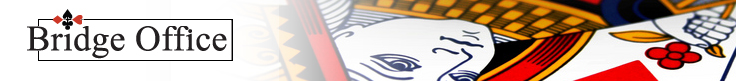 Spel 22
Ik open met 1 SA . Mijn partner biedt 2     .
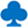 Wat bied ik met deze hand?
1
1
1
1
1 SA
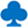 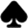 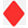 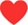 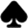 2
2
2
2
2 SA
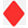 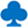 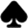 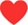 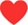 3
3
3
3
3 SA
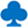 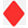 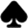 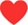 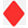 4
4
4
4
4 SA
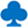 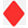 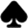 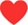 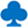 5
5
5
5
5 SA
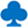 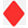 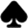 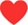 17 Punten
6
6
6
6
6 SA
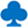 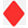 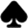 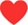 7
7
7
7
7 SA
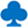 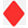 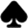 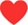 DBL
PAS
RDBL
PAS
DBL
RDBL
Terug
Vragen menu
Volgende
© Bridge Office – 2025 – Bieden Serie 5
© Bridge Office – 2025 – Bieden Serie 5
[Speaker Notes: Spel 7]
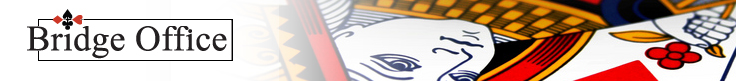 Spel 22
Jammer! Dat is niet het goede antwoord.
Ik open met 1 SA . Mijn partner biedt 2     .
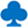 Wat bied ik met deze hand?
Uw partner biedt Stayman.Met Stayman vraagt u partner uw iets.Wat vraagt hij u?
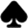 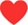 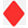 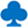 17 Punten
Terug
Vragen menu
Volgende
© Bridge Office – 2025 – Bieden Serie 5
© Bridge Office – 2025 – Bieden Serie 5
[Speaker Notes: Spel 7 fout]
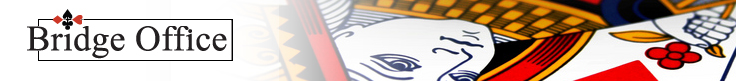 Spel 22
Goed zo!
Ik open met 1 SA . Mijn partner biedt 2     .
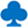 Wat bied ik met deze hand?
Het juiste antwoord is: 2
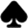 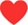 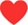 Uw partner biedt Stayman en vraagt u iets.Daar heeft u het juiste antwoord op gegeven.
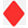 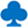 17 Punten
Terug
Vragen menu
Volgende
© Bridge Office – 2025 – Bieden Serie 5
© Bridge Office – 2025 – Bieden Serie 5
[Speaker Notes: Spel 8]
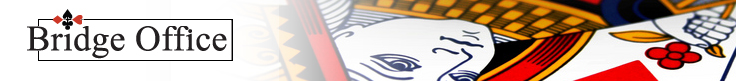 Spel 23
Ik open met 1 SA . Mijn partner biedt 2 SA.
Wat bied ik met deze hand?
1
1
1
1
1 SA
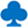 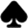 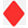 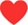 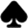 2
2
2
2
2 SA
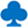 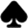 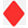 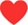 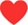 3
3
3
3
3 SA
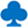 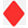 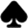 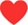 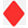 4
4
4
4
4 SA
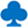 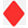 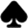 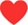 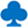 5
5
5
5
5 SA
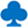 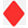 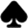 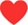 15 Punten
6
6
6
6
6 SA
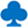 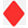 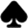 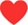 7
7
7
7
7 SA
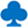 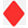 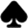 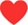 DBL
PAS
RDBL
PAS
DBL
RDBL
Terug
Vragen menu
Volgende
© Bridge Office – 2025 – Bieden Serie 5
© Bridge Office – 2025 – Bieden Serie 5
[Speaker Notes: Spel 7]
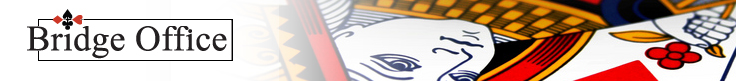 Spel 23
Jammer! Dat is niet het goede antwoord.
Ik open met 1 SA . Mijn partner biedt 2 SA.
Wat bied ik met deze hand?
U partner heeft geen interesse in een hoge kleur.Maar hij wel .. of .. punten.Nu moet u het weten.
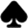 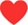 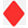 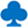 15 Punten
Terug
Vragen menu
Volgende
© Bridge Office – 2025 – Bieden Serie 5
© Bridge Office – 2025 – Bieden Serie 5
[Speaker Notes: Spel 7 fout]
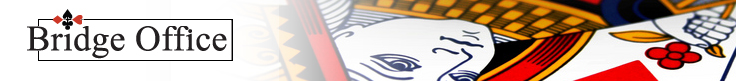 Spel 23
Goed zo!
Ik open met 1 SA . Mijn partner biedt 2 SA.
Wat bied ik met deze hand?
Het juiste antwoord is: Pas
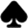 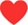 Een prima pas. U heeft samen maximaal 24 punten.
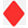 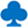 15 Punten
Terug
Vragen menu
Volgende
© Bridge Office – 2025 – Bieden Serie 5
© Bridge Office – 2025 – Bieden Serie 5
[Speaker Notes: Spel 8]
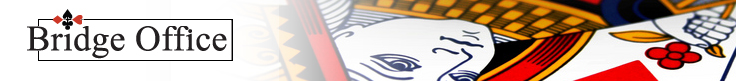 Spel 24
Ik open met 1 SA . Mijn partner biedt 2 SA.
Wat bied ik met deze hand?
1
1
1
1
1 SA
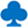 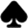 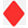 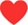 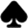 2
2
2
2
2 SA
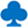 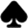 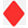 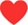 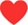 3
3
3
3
3 SA
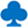 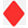 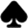 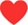 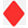 4
4
4
4
4 SA
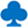 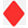 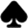 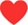 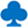 5
5
5
5
5 SA
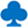 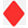 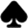 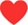 17 Punten
6
6
6
6
6 SA
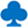 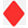 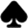 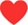 7
7
7
7
7 SA
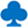 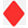 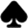 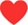 DBL
PAS
RDBL
PAS
DBL
RDBL
Terug
Vragen menu
Volgende
© Bridge Office – 2025 – Bieden Serie 5
© Bridge Office – 2025 – Bieden Serie 5
[Speaker Notes: Spel 7]
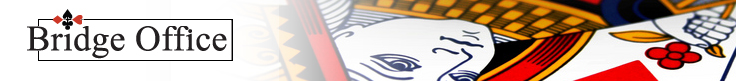 Spel 24
Jammer! Dat is niet het goede antwoord.
Ik open met 1 SA . Mijn partner biedt 2 SA.
Wat bied ik met deze hand?
Ook nu heeft  uw partner geen interesse in een hoge kleur.Maar tel de punten eens op.Dan moet uw eten wat het juiste bod is.
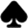 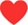 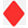 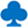 17 Punten
Terug
Vragen menu
Volgende
© Bridge Office – 2025 – Bieden Serie 5
© Bridge Office – 2025 – Bieden Serie 5
[Speaker Notes: Spel 7 fout]
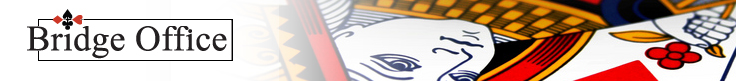 Spel 24
Goed zo!
Ik open met 1 SA . Mijn partner biedt 2 SA.
Wat bied ik met deze hand?
Het juiste antwoord is: 3 SA
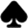 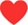 Nu heeft u samen met uw partner, minimaal 25 punten.Daarom 3 Sans Atout.
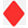 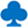 17 Punten
Terug
Vragen menu
Volgende
© Bridge Office – 2025 – Bieden Serie 5
© Bridge Office – 2025 – Bieden Serie 5
[Speaker Notes: Spel 8]
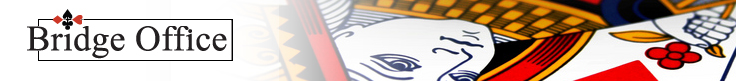 Spel 25
Ik open met 1 SA . Mijn partner biedt 2     .
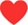 Wat bied ik met deze hand?
1
1
1
1
1 SA
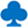 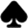 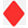 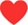 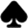 2
2
2
2
2 SA
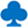 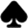 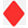 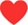 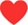 3
3
3
3
3 SA
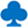 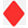 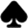 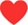 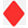 4
4
4
4
4 SA
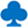 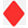 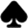 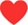 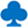 5
5
5
5
5 SA
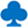 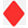 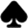 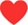 15 Punten
6
6
6
6
6 SA
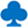 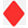 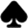 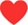 7
7
7
7
7 SA
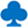 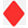 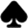 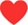 DBL
PAS
RDBL
PAS
DBL
RDBL
Terug
Vragen menu
Einde
© Bridge Office – 2025 – Bieden Serie 5
© Bridge Office – 2025 – Bieden Serie 5
[Speaker Notes: Spel 7]
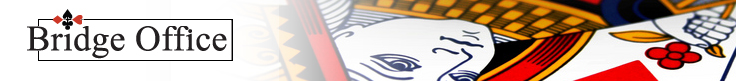 Spel 25
Jammer! Dat is niet het goede antwoord.
Ik open met 1 SA . Mijn partner biedt 2     .
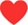 Wat bied ik met deze hand?
Hoe zat dat ook alweer.Met 15 of 16 en een 3-kaart, dan bieden wij 2.
Met 16 punten en een 4-kaart, dan bieden wij 3.Met 17 punten en een 3- of 4-kaart, dan bieden wij 3.Kan nu niet meer fout gaan. Toch?
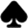 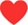 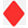 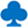 15 Punten
Terug
Vragen menu
Einde
© Bridge Office – 2025 – Bieden Serie 5
© Bridge Office – 2025 – Bieden Serie 5
[Speaker Notes: Spel 7 fout]
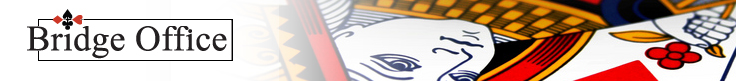 Spel 25
Goed zo!
Ik open met 1 SA . Mijn partner biedt 2     .
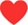 Wat bied ik met deze hand?
Het juiste antwoord is: 2
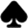 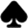 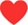 Goed zo. U kent de afspraak nog.Met 15 punten en een 4-kaart bieden we gewoon 2.
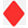 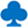 15 Punten
Terug
Vragen menu
Einde
© Bridge Office – 2025 – Bieden Serie 5
© Bridge Office – 2025 – Bieden Serie 5
[Speaker Notes: Spel 8]
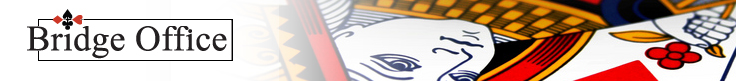 Serie 5-Bieden - Les 4 Mijn bod na 1 SA Opening
Wanneer u geen rood balkje heeft gehad,PROFICIAT!U heeft dan alle 25 vragen goed beantwoord.
Druk op ESC om de deze test af te sluiten.
Terug
Vragen menu
© Bridge Office – 2025 – Bieden Serie 5
© Bridge Office – 2025 – Bieden Serie 5